Ethnicity as a conflict source in Africa – A case study of the genocide in Rwanda
By William Rahn
Precolonial Rwanda and the introduction of ethnicity during colonial rule
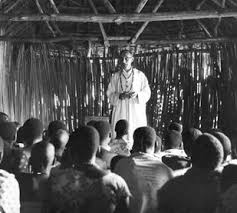 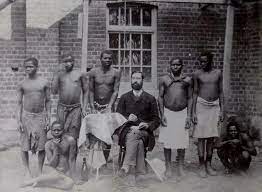 Originally inhabited by Twa settlers

 Plethora of minor kingdoms united into Kingdom of Rwanda

German colony from 1884

Colonial rule through the use of local elites 

Belgian control after World War 1

Direct colonial rule and the implementation of ethnic division
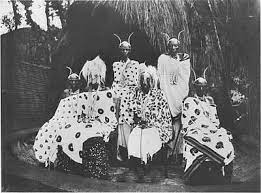 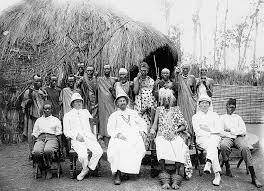 Ethnic composition of Rwanda
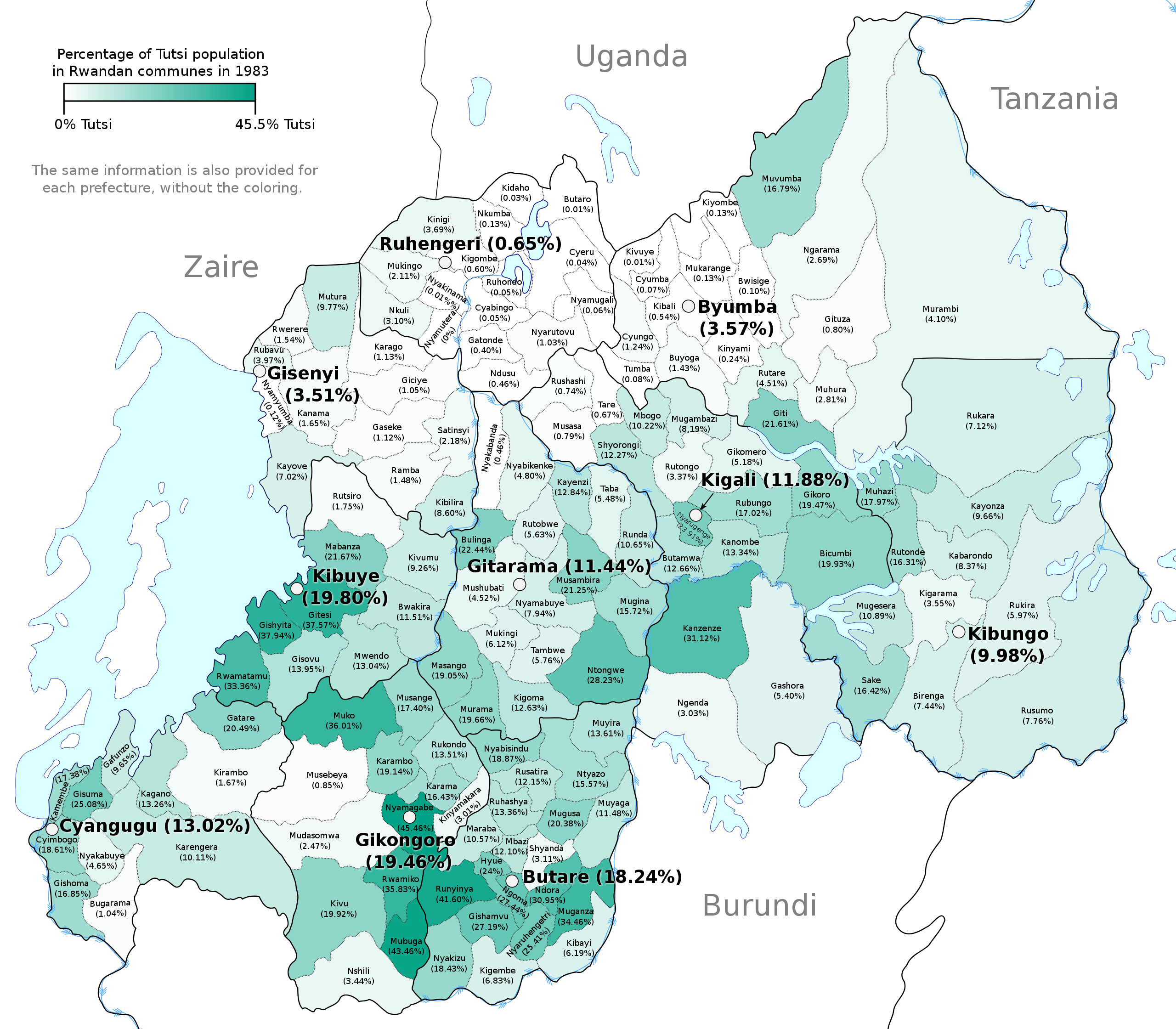 1993 population: 6,847,000

1995 population: 5,992,000

Hutu: 84%

Tutsi: 14%

Twa: 2%

600k IDPs (7%)
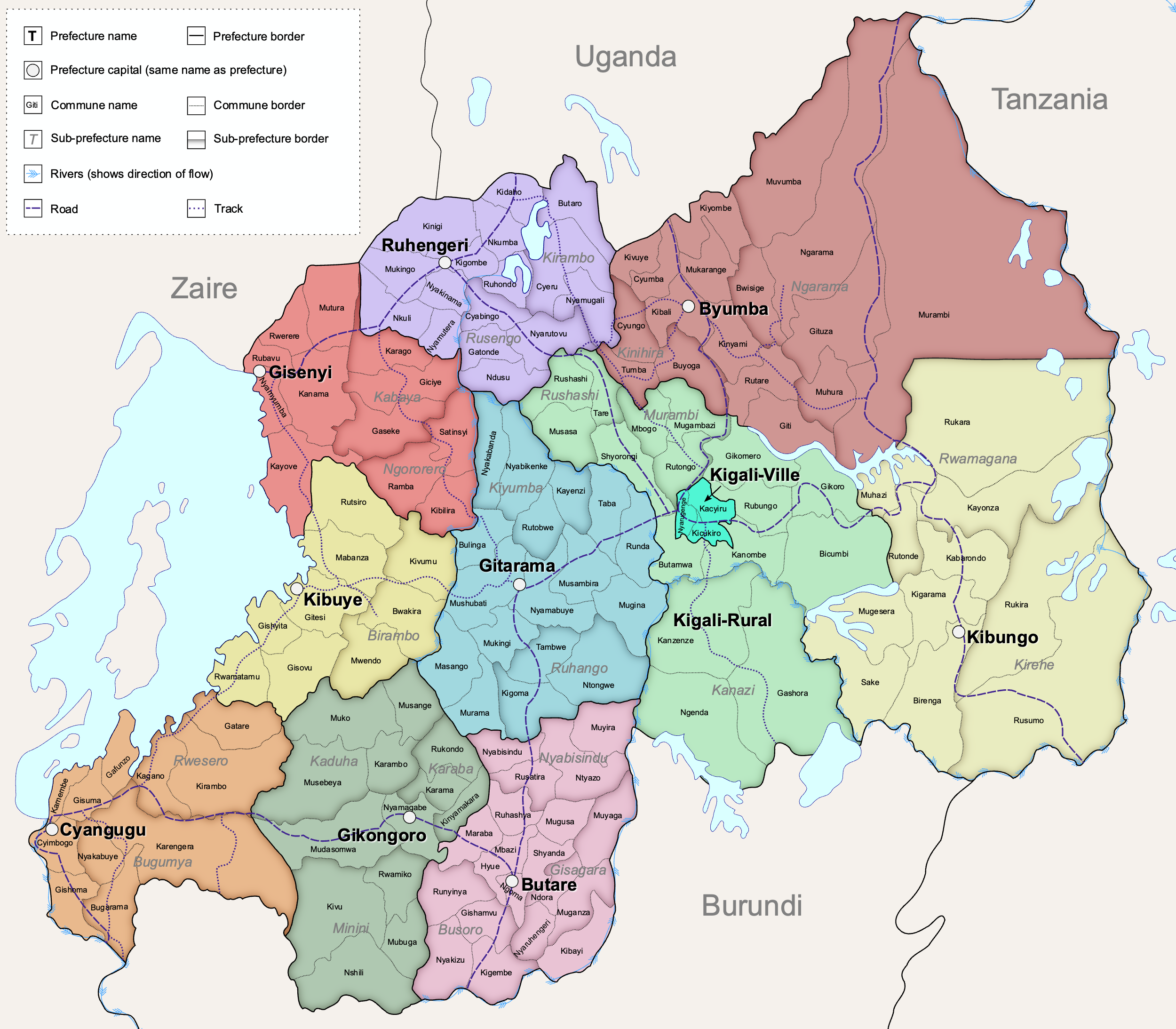 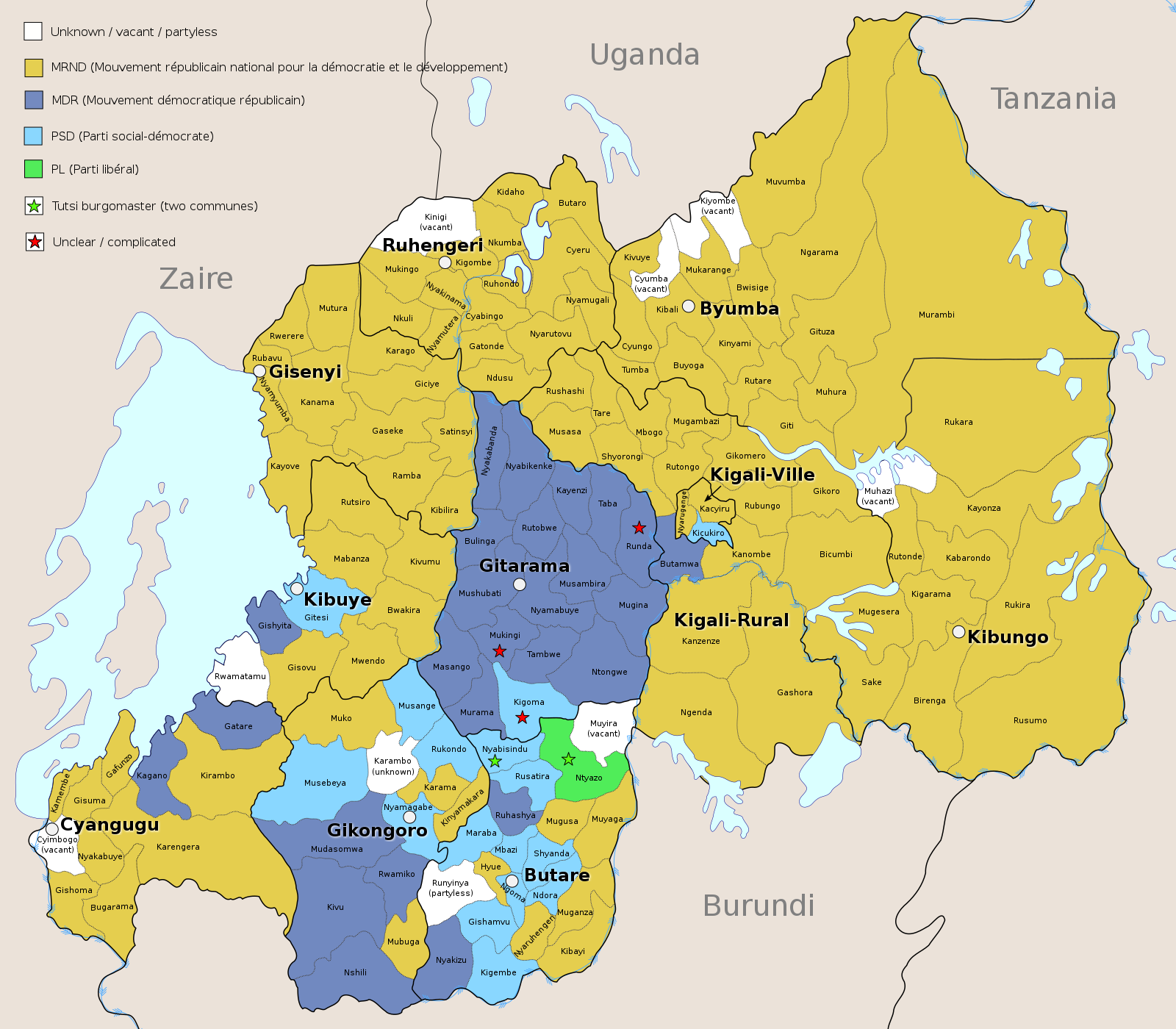 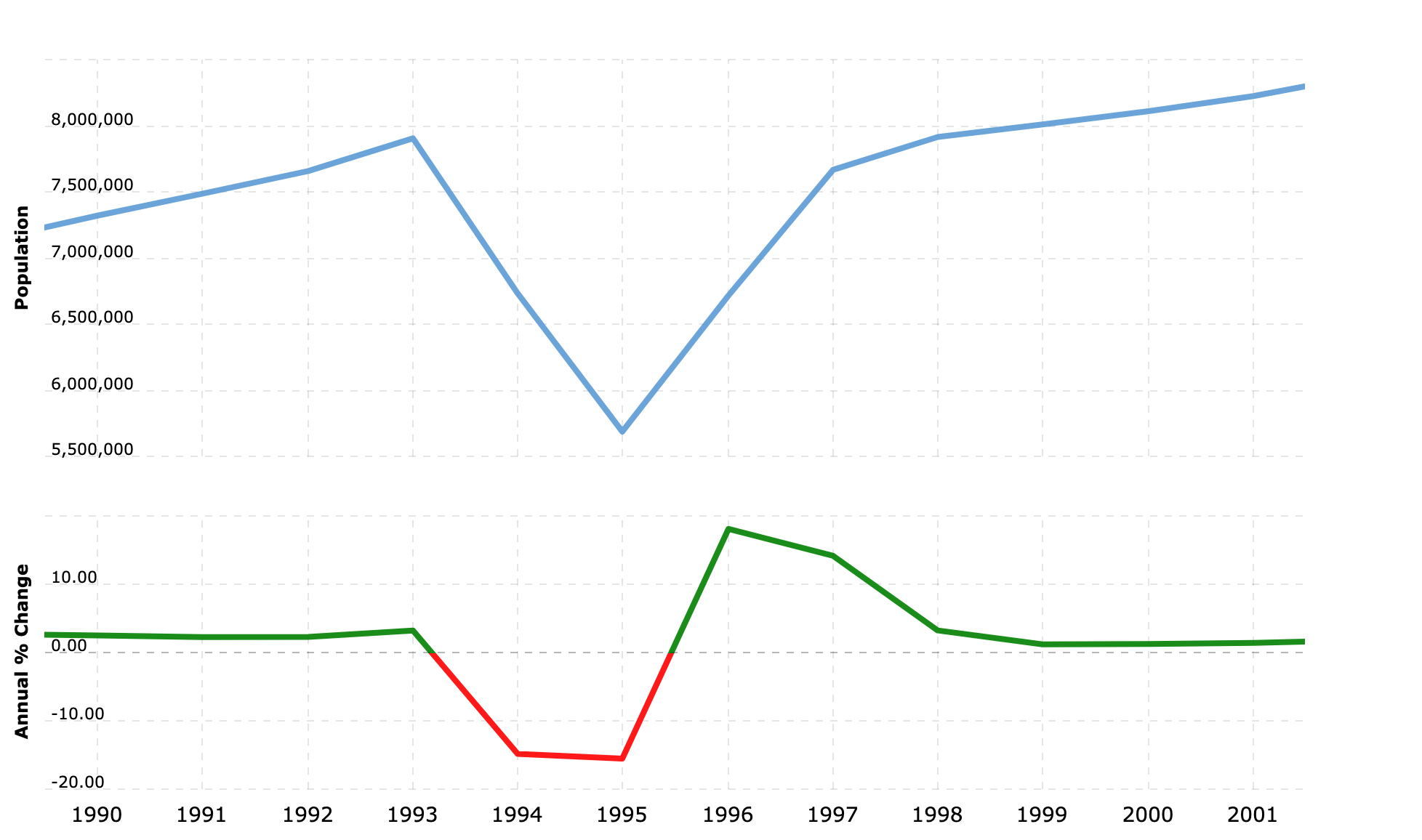 How ethnicity fueled a political divide
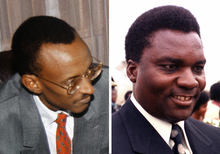 Precolonial rule shaped the political landscape, Tutsi held more power

1957 Hutu scholars wrote “Bahutu manifesto”, movement for equal treatment

1959, minor violence based on ethnicity, fear based politics 

1959 – 1961, Rwandan Hutu Revolution, Tutsi lost power and decolonisation period

60 – 70s, anti Tutsi sentiment grew stronger, Tutsi exodus

 90s, Pogroms, Civil War, Hutu Power and growing fear

Similarities between 50s and 90s
Paul Kagame (RPF) and Juvenal Habyariamana (government)
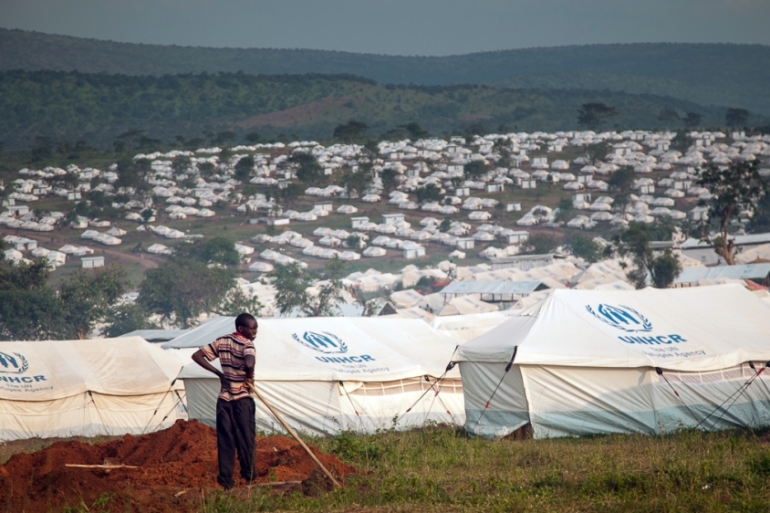 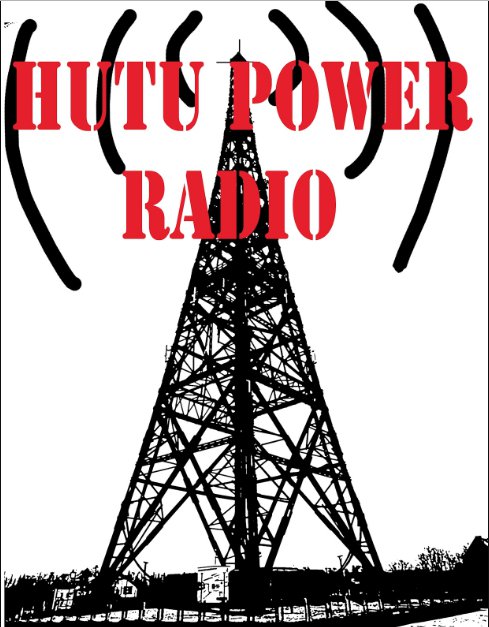 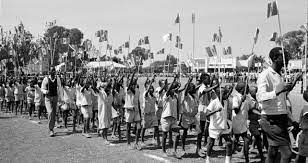 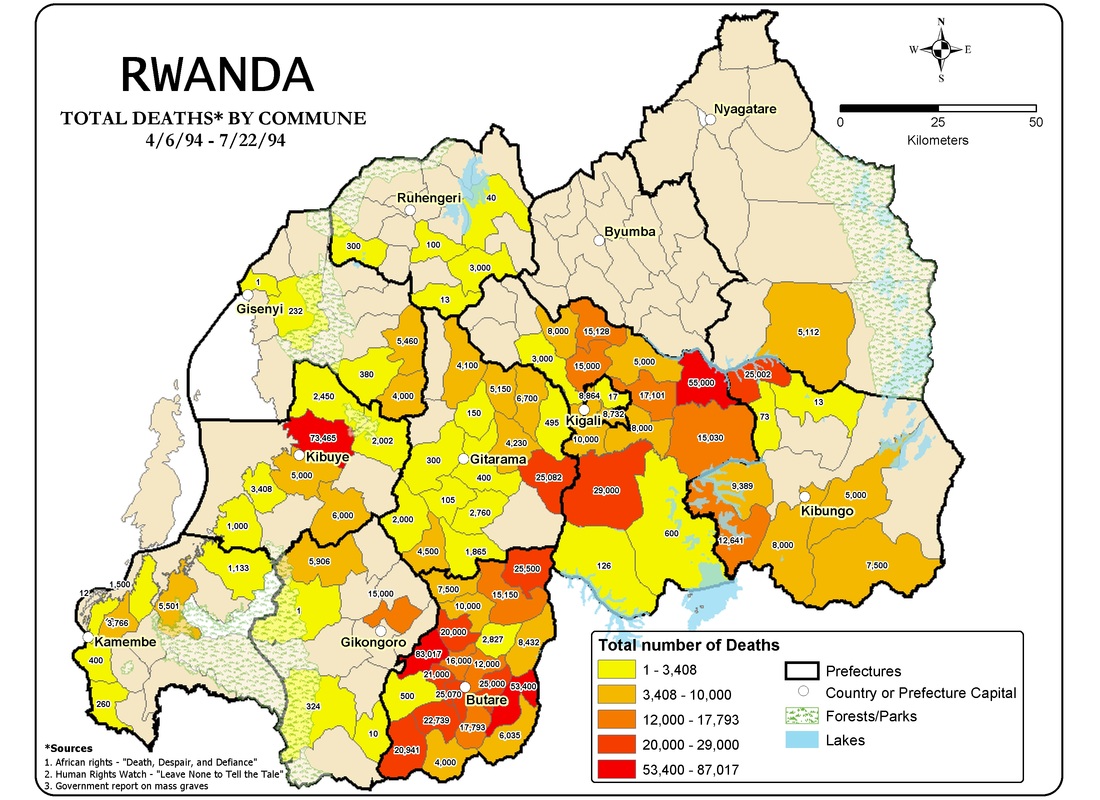 Civil war and genocide
Mobalization of Hutu groups prior to genocide

The central role of media in conflict regions

1994, Rwandian and Burundi presidents plane is shot down

Human Rights Watch group estimates 500,000 deaths + IDPs

The Rwandan Patriotic Front (RPF) counteroffensive
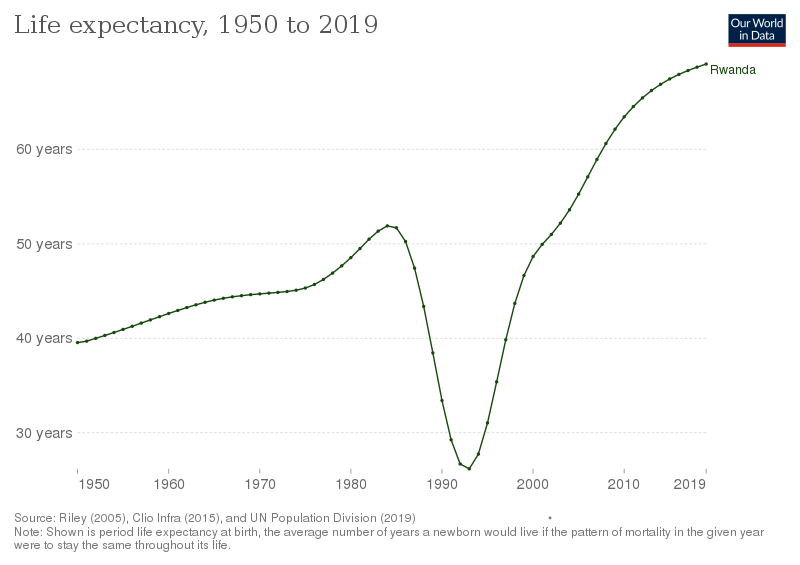 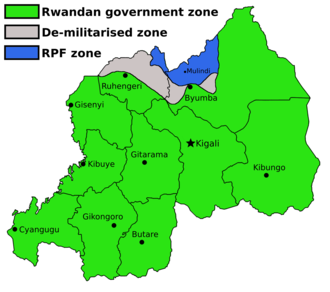 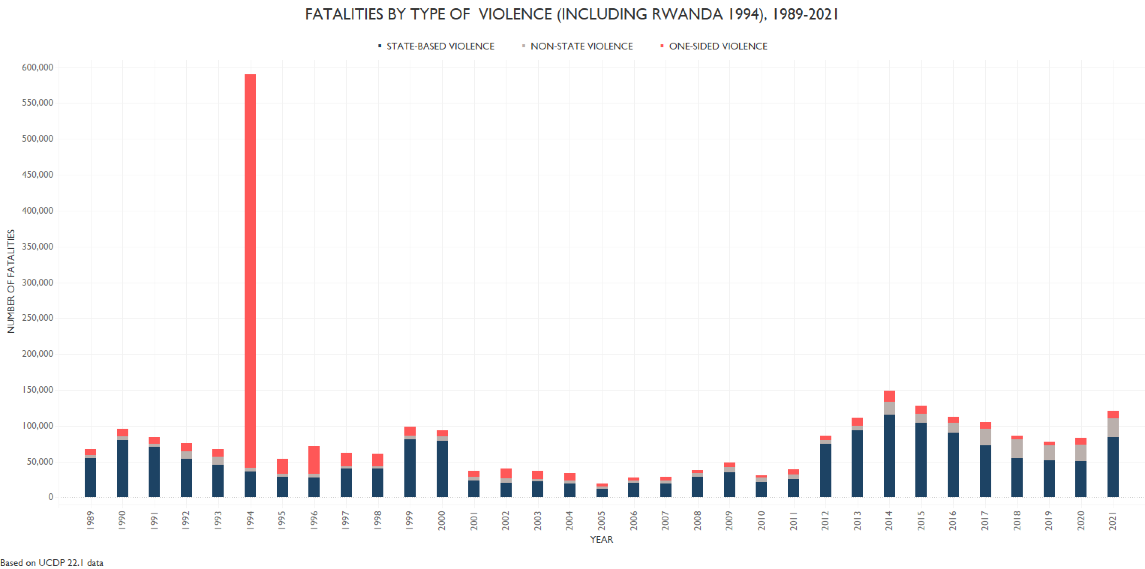 How ethnicity is a root cause to tension in the Great Lake region
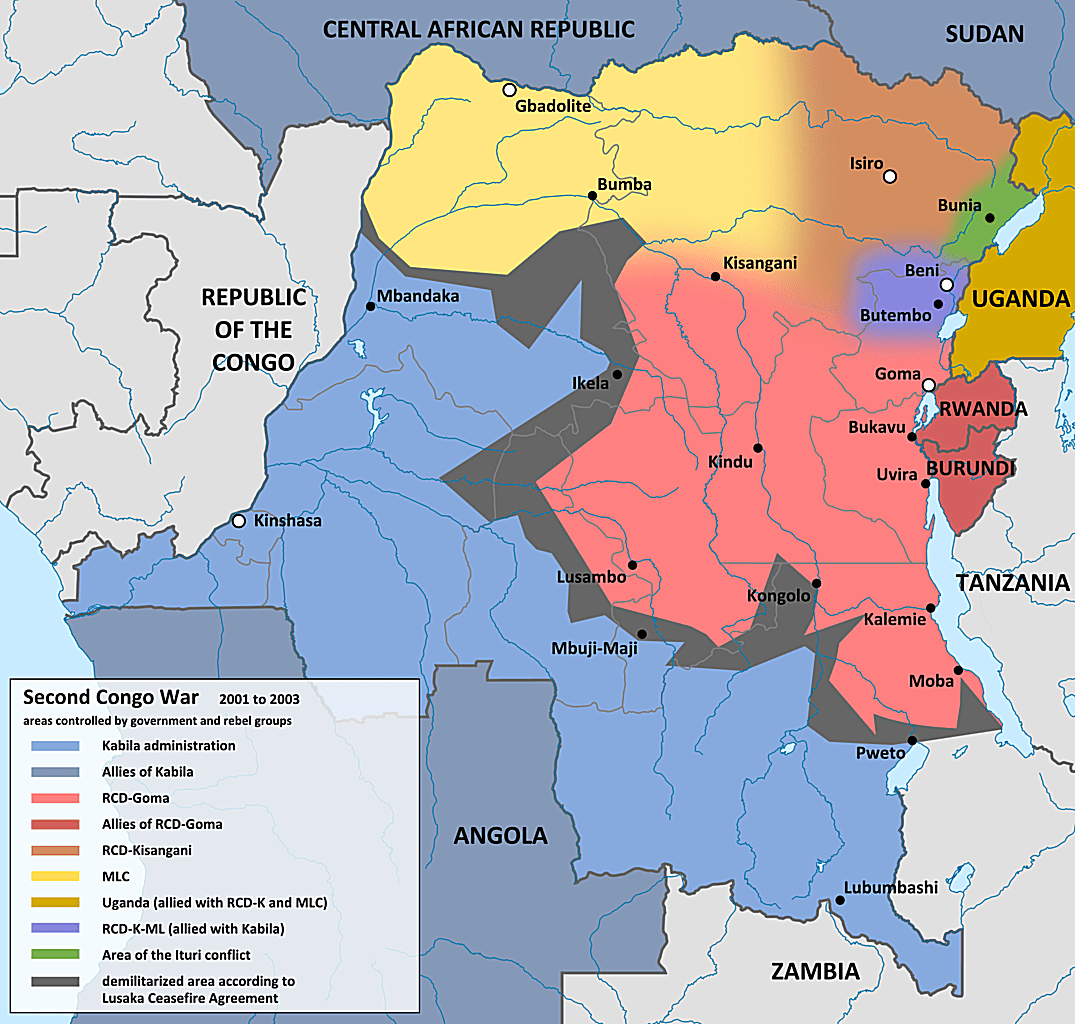 Over 2.1 million Rwandans displaced in the region after the genocide (UNHCR)

Establishment of rebel groups in neighbouring countreis (Tutsi and Hutu)

RPF supports Tutsi rebellion against Mobuto (Zaire)

Uganda, Rwanda and Burundi support Kabilas coup in Zaire (First Congo war)

SADC members Angola, Chad, namibia and Zimbawe enters the conflict 

Second Congo War, RPF attacks DRC, 5.8 million deaths (1998 – 2008)

2002, Sun City Agreement and Luanda Agreement, unstable peace

Refugee camps /diasporas
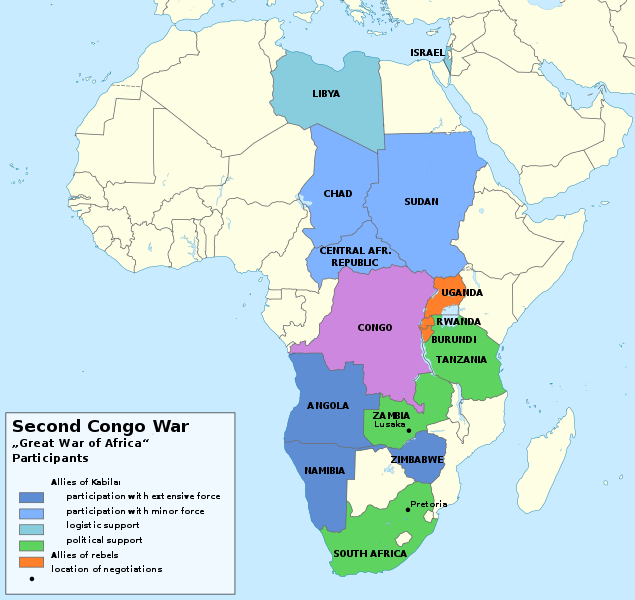 Fragile state detour: The unfortunate state of Congo
A troubled history 

Lack of centralization and instutionalization

Why fragile state create conflict regions 

The struggle between autocracy and democracy

De facto situation for civilians in Congo

The panzi hospital
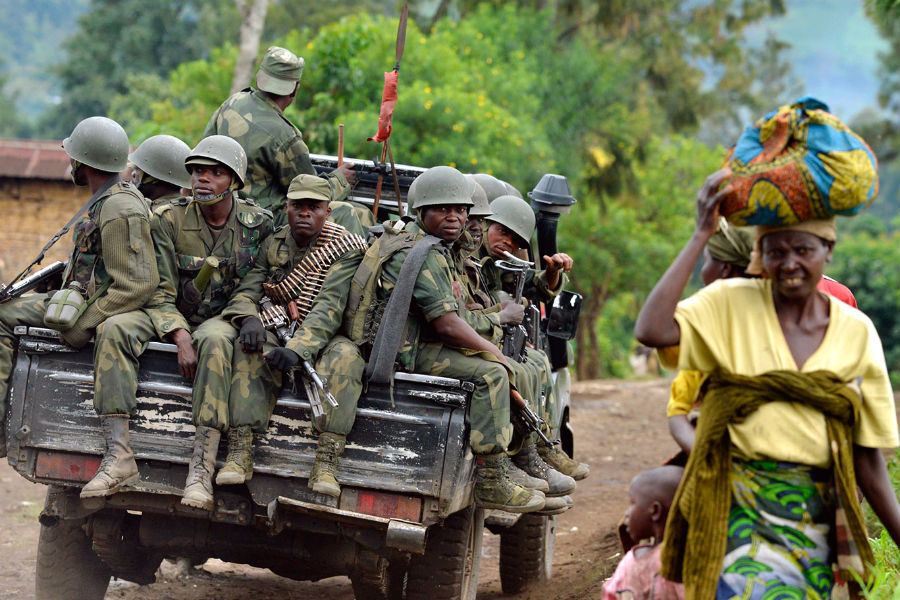 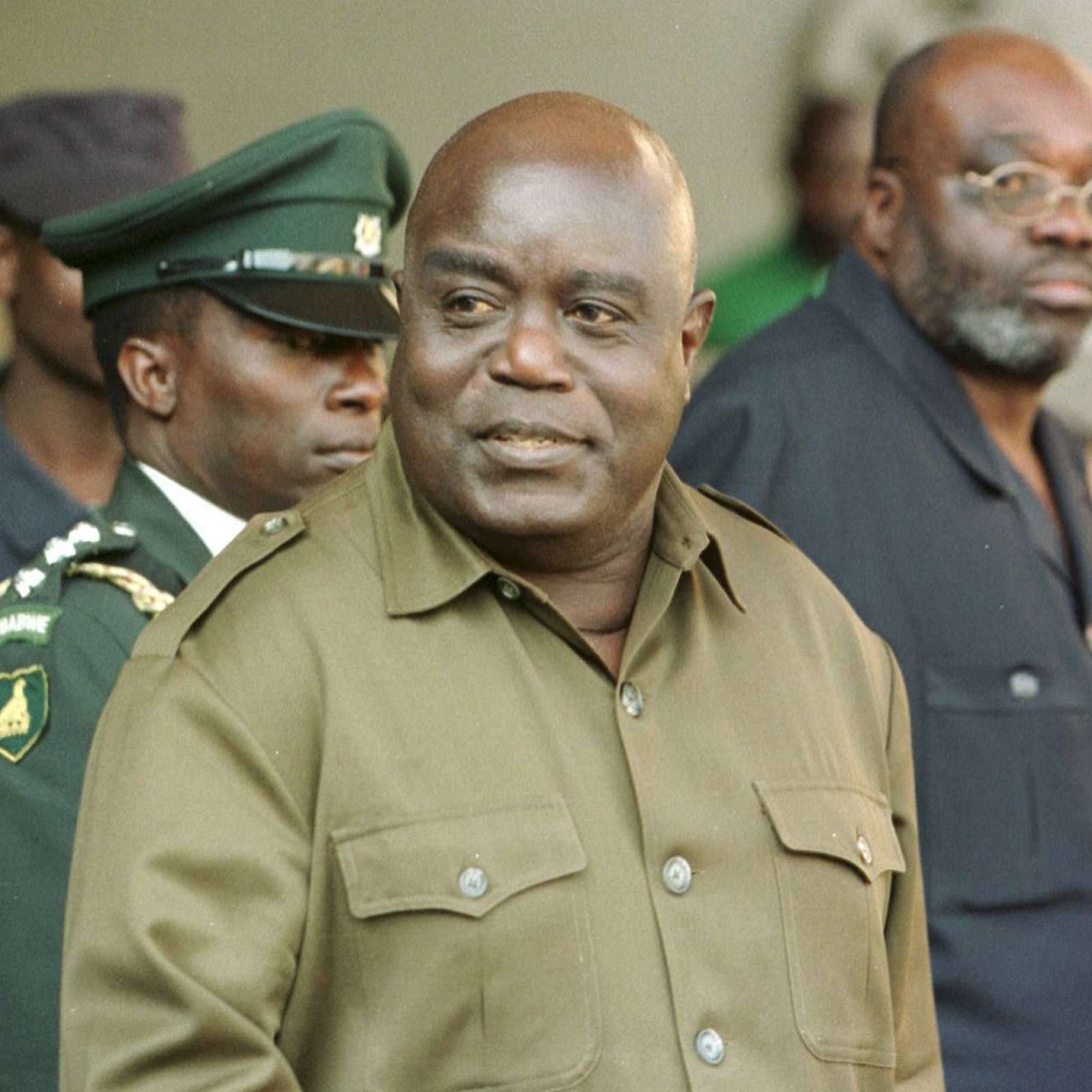 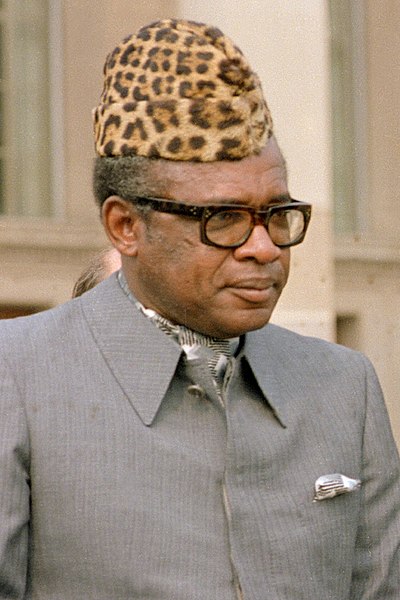 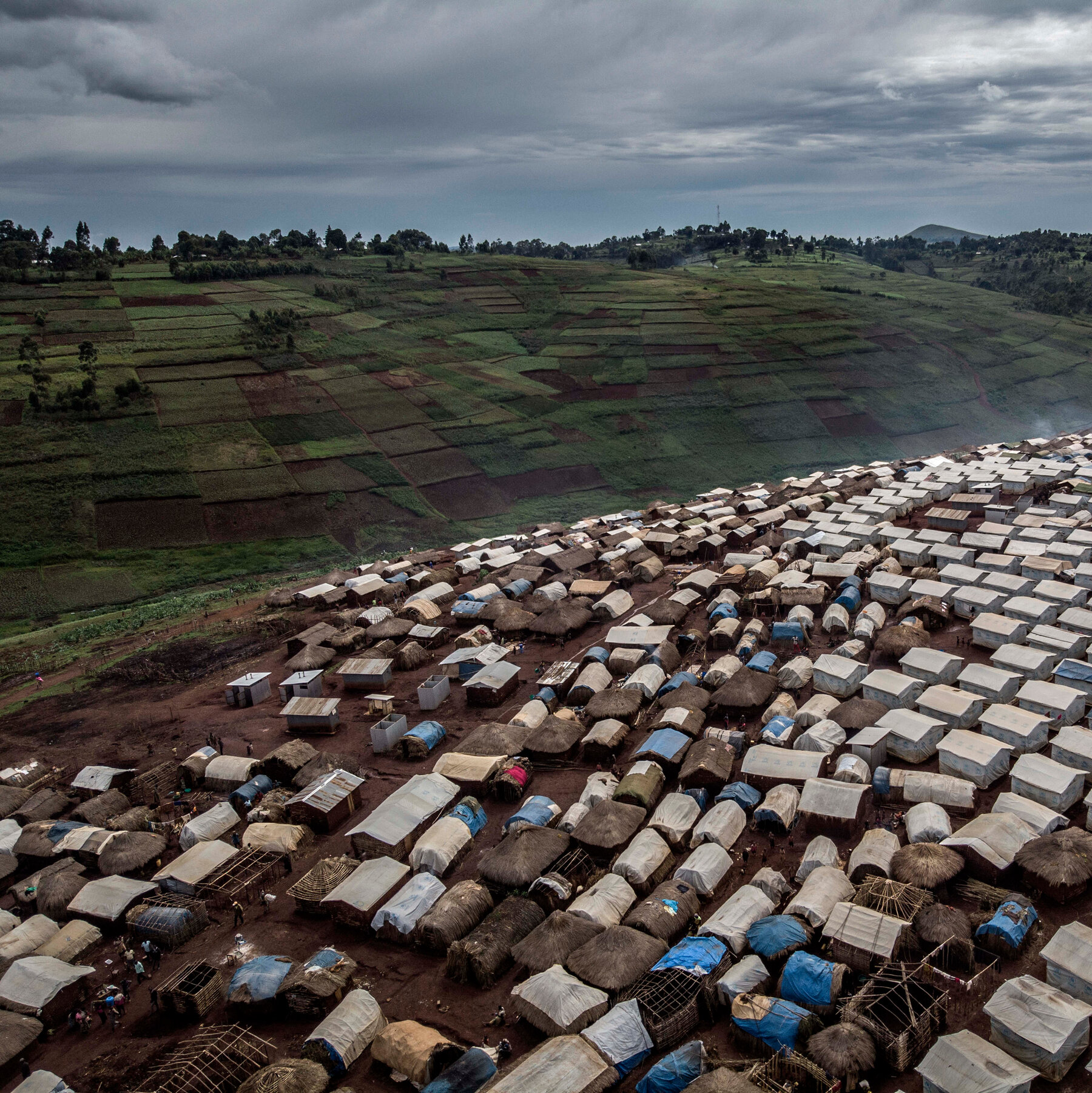 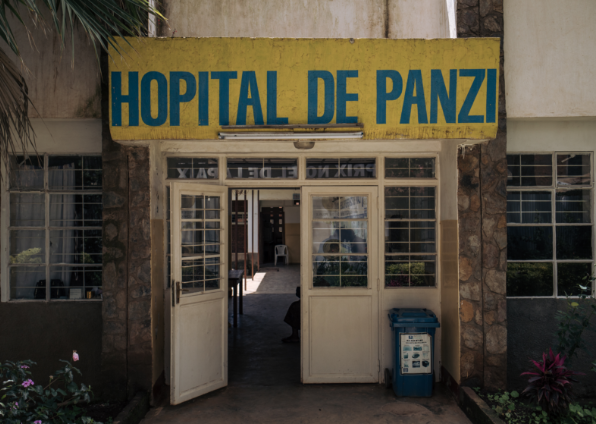 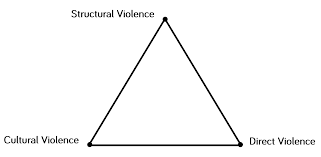 Summary
Ethnicity is a major factor in the Global South

Is prevelent in politics, economy, military and society 

The UN (& West) lacks tools and ambition

How peace can be achieved

Johan Galtung, triangles and different types of peace

John Paul Lederacht, cultivation and peace building
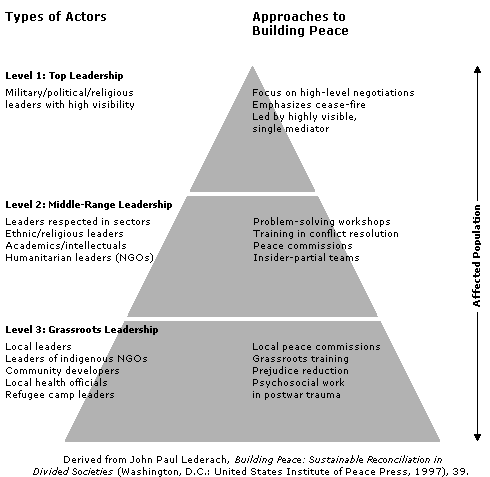 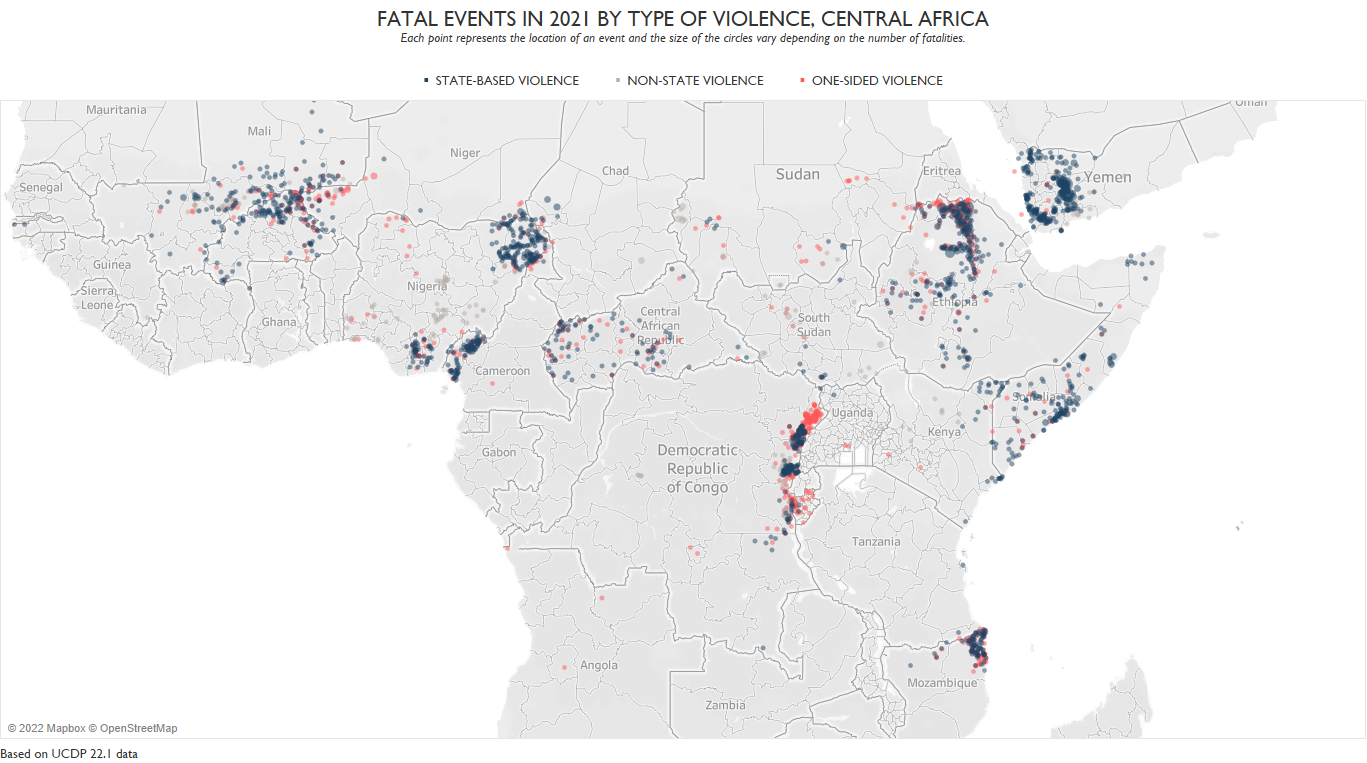 Reference list
https://www.macrotrends.net/countries/RWA/rwanda/population
https://www-jstor-org.proxy.ub.umu.se/stable/4187200?seq=4#metadata_info_tab_contents
https://www.annualreviews.org/doi/pdf/10.1146/annurev.polisci.9.062404.170648 - The heart of the African conflict zone democratization, ethnicity, civil conflict and the great lakes crisis
https://www-jstor-org.proxy.ub.umu.se/stable/pdf/422339.pdf?refreqid=excelsior%3A7794e451d9ad399010467946b51ba831&ab_segments=&origin=&acceptTC=1 – Ethnicity and Power in Burundi and Rwanda 
https://www.jstor.org/stable/4187200 Ethnicity and the politics of history in Rwanda 
https://ucdp.uu.se/country/517 UCDP Rwanda 
https://asq.africa.ufl.edu/chege_97/ The Great Lake Crisis 
https://countryeconomy.com/demography/population/rwanda?year=1995 Population statistics 
https://cdn.sida.se/publications/files/sida3689en-a-strategic-conflict-analysis-for-the-great-lakes-region.pdf SIDA, Strategic conflict Analysis 
The Second Congo War – William Rahn